Y1-6 
Design and Technology Curriculum Overview
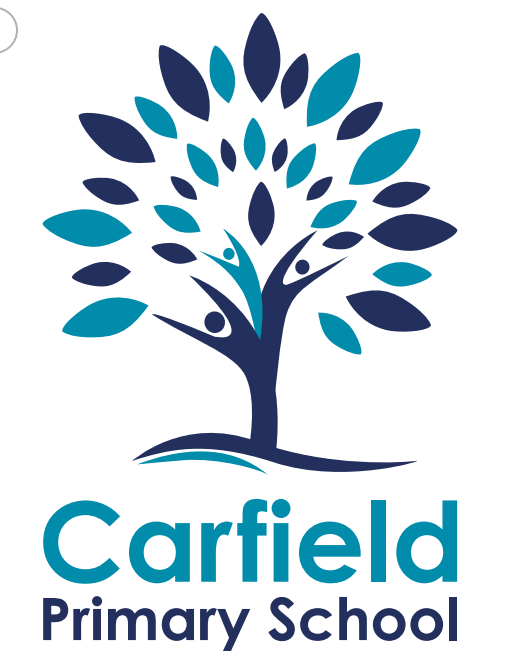 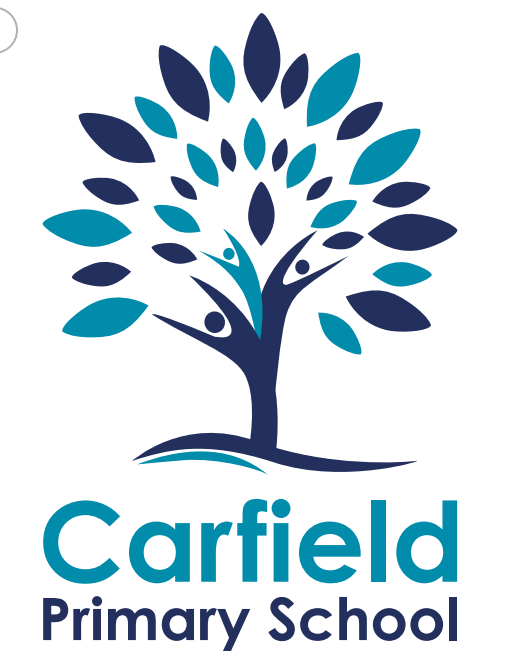